Figure 6. Neurogensis alters in the hippocampus of APP23 mice. (A) Representative micrographs showed DCX-expressing ...
Hum Mol Genet, Volume 23, Issue 24, 15 December 2014, Pages 6512–6527, https://doi.org/10.1093/hmg/ddu370
The content of this slide may be subject to copyright: please see the slide notes for details.
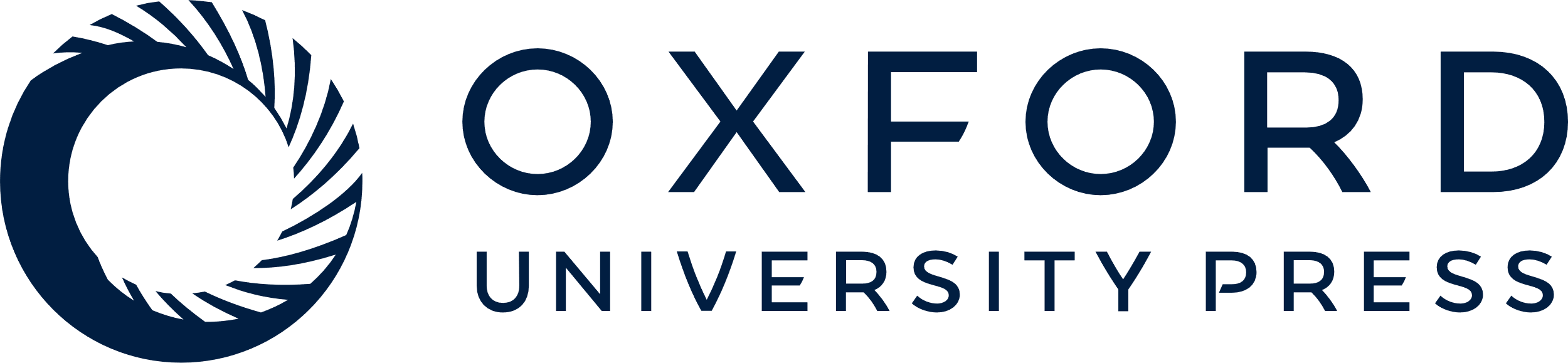 [Speaker Notes: Figure 6. Neurogensis alters in the hippocampus of APP23 mice. (A) Representative micrographs showed DCX-expressing cells in the hippocampi of 3, 12 and 24 months old WT and APP23 mice. Scale bar: 50 µm. (B) The number of DCX+ cells was counted and the average number per section was shown at 3, 12 and 24 months old of WT and APP23 mice. The statistical differences were significant (n = 6 in each group, Student's t-test, **P < 0.01 versus WT). (C) Double labeling showed cells with BrdU+ (green) and psa-NCAM+ (red) in DG of 3 months of old WT and APP23 mice. Scale bar: 20 µm. (D) Immunostaining structures were accounted and the average number per section was shown as mean ± SEM. The ratio (%) of double-labeling cells with BrdU and psa-NCAM versus psa-NCAM expressing cells was significantly increased in 3-month-old APP23 mice (n = 6 in each group, Student's t-test, *P < 0.01 versus WT). (E) Double labeling showed cells with BrdU+ (green) and NeuN+ (red) in DG of 3 months old WT and APP23 mice after 4-weeks of BrdU application. Scale bar: 20 µm. (F) Co-labeling cells were accounted and the average number per section was shown as mean ± SEM. A differentiation to neurons with double-labeling of BrdU and NeuN was significantly decreased in 3-month-old APP23 mice after 4 weeks of BrdU injection (n = 6 in each group, Student's t-test, *P < 0.05 versus WT).


Unless provided in the caption above, the following copyright applies to the content of this slide: © The Author 2014. Published by Oxford University Press. All rights reserved. For Permissions, please email: journals.permissions@oup.com]